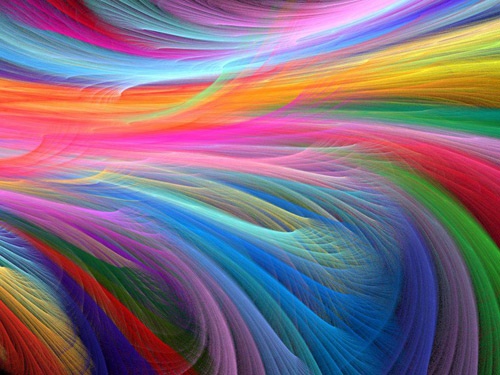 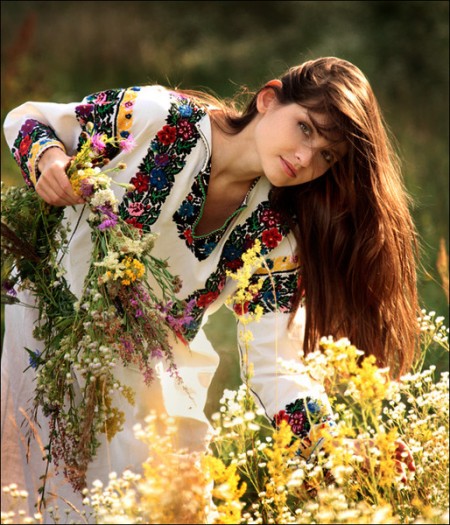 Мова –душа народу
Мова – це дар. Дар вiд Бога
В землі віки лежала мова 
  І врешті вибилась на світ.       О мово, ночі колискова!
 Прийми мій радісний привіт. 					Олександр Олесь  
Хто не любить своєї рідної мови, солодких святих звуків свого дитинства, не заслуговує на ім'я людини.						Й.-Г. Гердер  
Хто нікчемну душу має, то така ж у нього мова.						   Леся Українка
Коня керують уздами, а чоловіка — словами.
Добре слово краще, ніж готові гроші.
Слово може врятувати людину, слово може і вбити.
Не кидай слова на вітер.
Чоловік має два вуха, щоб багато слухав, а один язик, щоб менше говорив.
Дурний язик — голові не приятель.
Народна мудрість говорить:,,Скільки ти знаєш мов,стільки разів ти людина!”
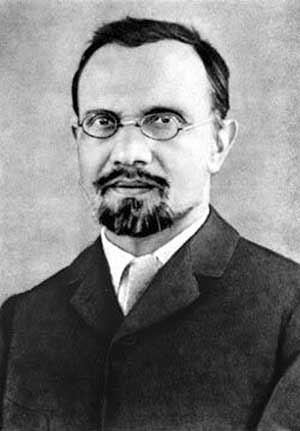 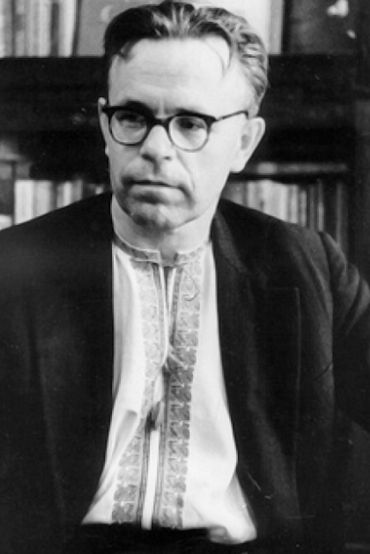 Агатангел Кримський
Микола Лукаш
Іван Франко       Леся Українка
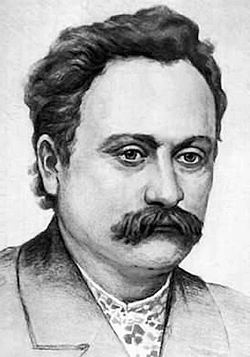 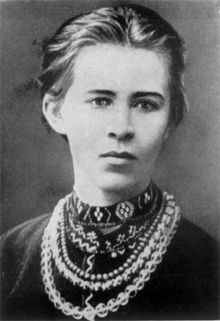 Михайло Красуський 
„Древность малороссийского языка"
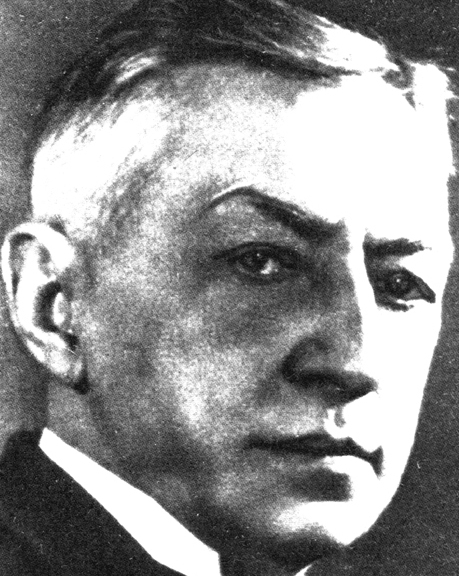 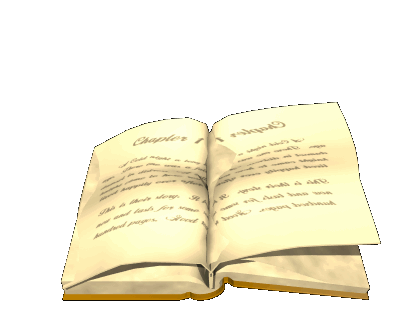 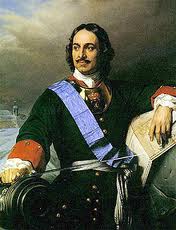 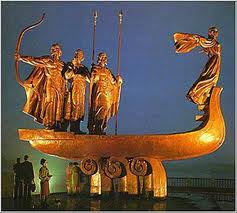 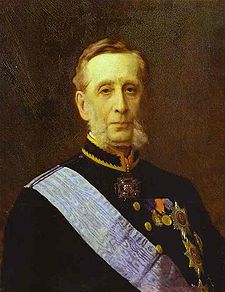 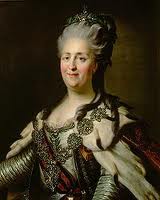 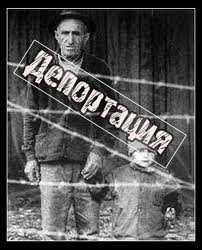 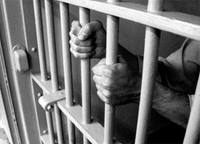 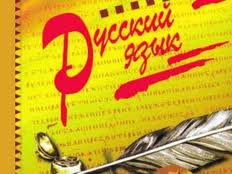 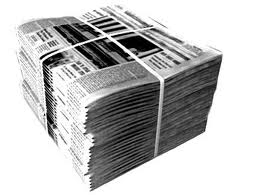 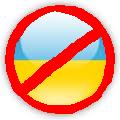 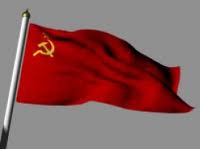 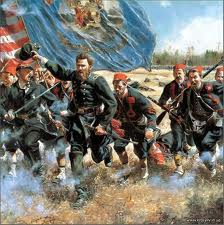 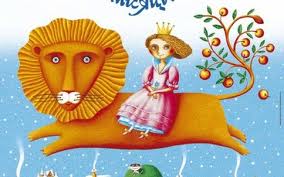 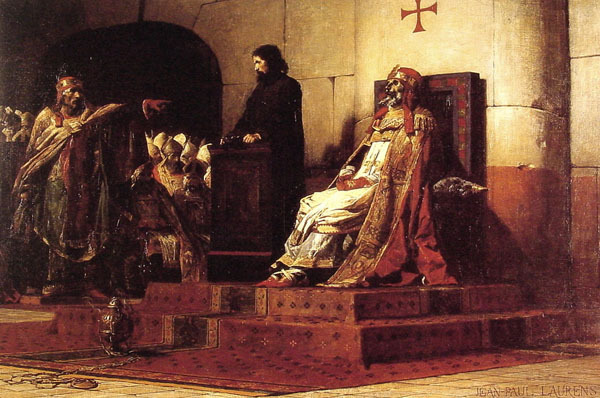 „Мова  є наша національна ознака, в мові наша культура, ступінь нашої свідомості... Мова - душа кожної національності, її святощі, її найцінніший скарб. 
                             Митрополит Іларіон.
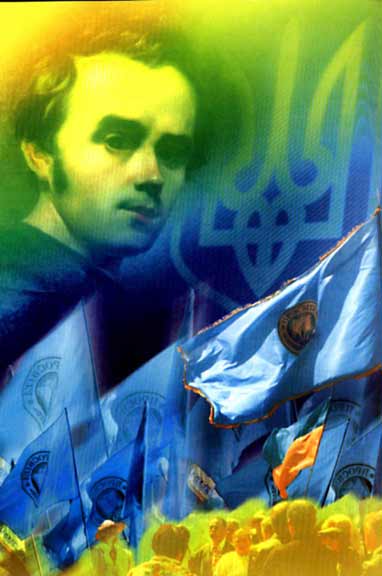 І чужому научайтесь, 
Й свого не цурайтесь…
А що сьогодні?
Соцопитування
1. Якій мові ви надаєте перевагу в повсякденному спілкуванні?
Українській
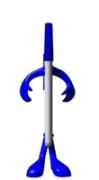 “Суржику”
Російській
2. Ч и хотіли б ви викорінити “суржик” з повсякденного мовлення?
Байдуже
НІ
ТАК
3.  Як ви ставитеся до узаконення двомовності в Україні?
За
Проти
Нейтрально
4. Чи змогли б ви поспілкуватись літературною українською мовою більше десяти хвилин?
Ні
Так
Можливо